IB- Language DevelopmentYear 13
Aim: To develop internationally minded people who, recognise their common humanity and shared guardianship of the planet, help to create a better and more peaceful world
Communication
Knowledgeable
Risk-Takers
Reflective
Communicators
Open-Minded
Thinkers
Principled
Caring
Balanced
Inquirers
What is the aim of Language Development(LD)?
Enable students to understand and use the language they have studied in context.
Encourage an awareness and appreciation of the different perspectives of people from other cultures
Provide students with a basis for further study, work and leisure through the use of an additional language
Provide the opportunity for enjoyment, creativity and intellectual stimulation through knowledge of an additional language
Through 4 different units
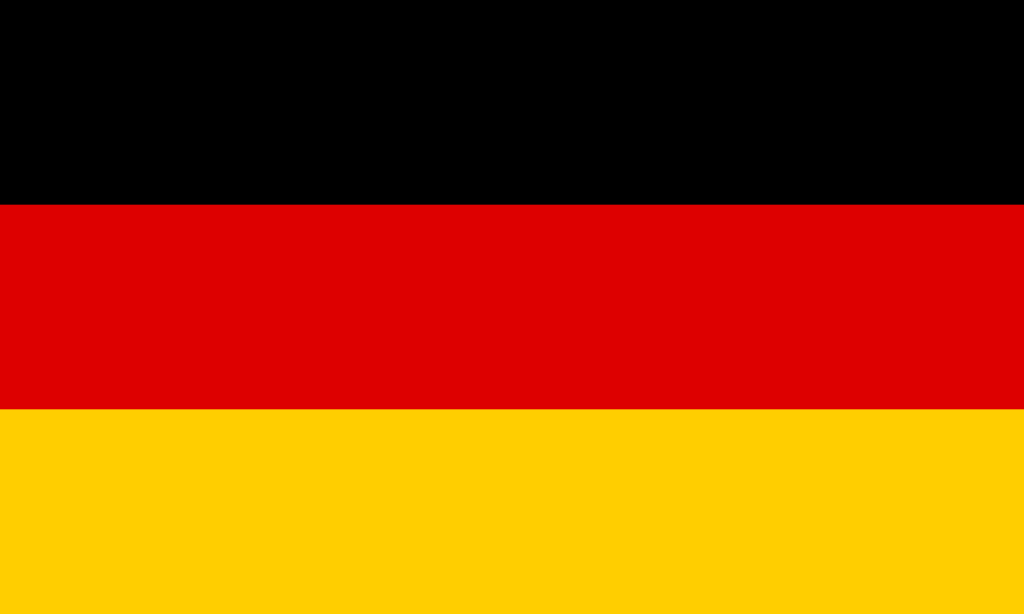 Deutschland
UNITS
Unit 1- Social interaction (introductions, family and free time)
Independent project: Creating personal and celebrity profiles
Unit 2 - Developing language (food and shopping)
Independent project : Researching and preparing a German meal.
Unit 3 - Intercultural understanding
Independent project: Discussion of one German tradition, eg German holiday customs
Unit 4 - Tourism (cities, directions)
Independent project: Planning a German holiday
What do we know??
Cgerman speaking countries?
Culture?
Traditions?
Foods?
Currency?
History?
Flag?
Main cities?
What can you say in German?
Willkommen!
TASK 1
Using the power point sent to you by e-mail, write a conversation between 2 people meeting for the first time. Include names, asking how they are, where they live, how old they are.
Ensure that you include the questions that would be asked.
TASK 2
Complete work on the history of the German flag, annotating any images that you include